初代星研究会@呉 2018/2/11
Origin of CEMP stars
小宮　悠（東京大学 RESCEU）Yutaka Komiya (U.Tokyo)                            .
CEMP star
SAGA database
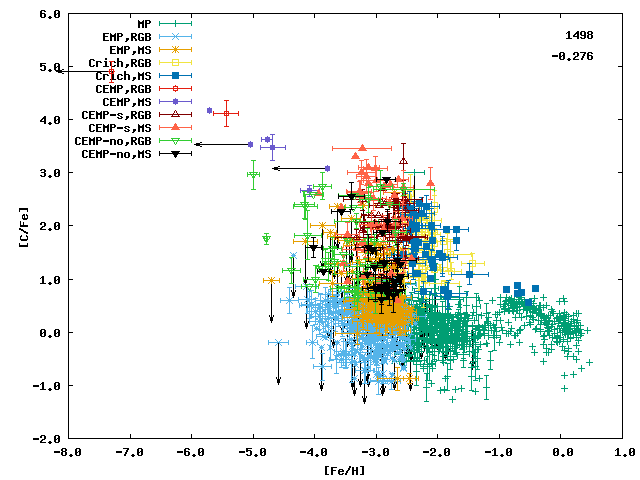 Carbon Enhanced Metal Poor star(Carbon-rich Extremely Metal Poor)
[C/Fe] > 0.7 (Aoki+ 2007)

~20 % of stars with [Fe/H]≲-2 are CEMP stars

UMP star ([Fe/H]<-4) 17~20/27 are CEMP stars
HMP star ([Fe/H]<-5) 5/5 are CEMP stars
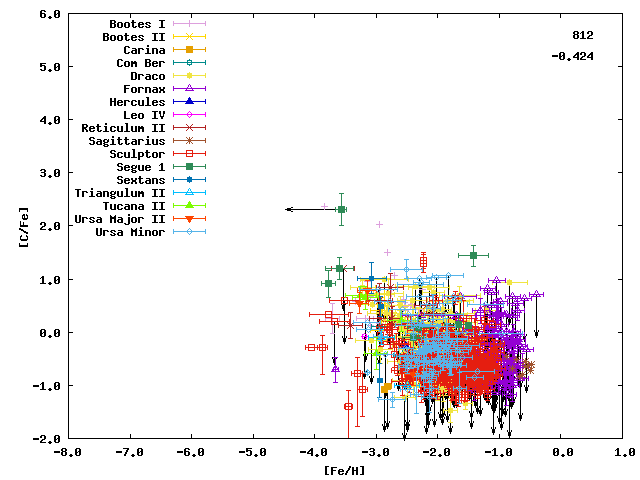 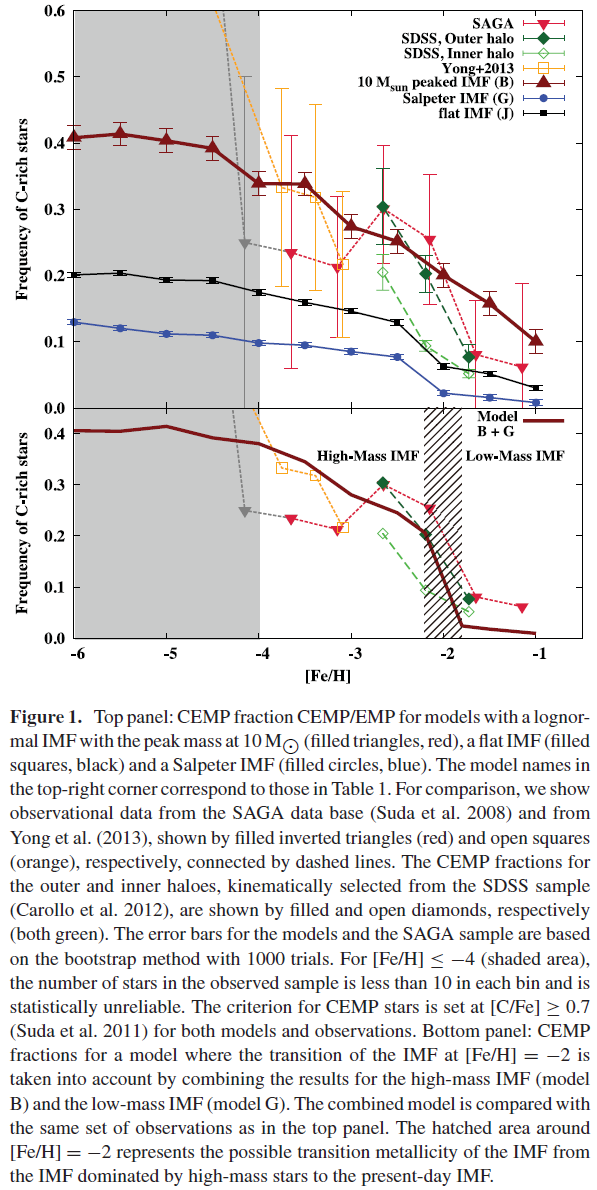 Subclasses of CEMP (I)
Norris+ 2013
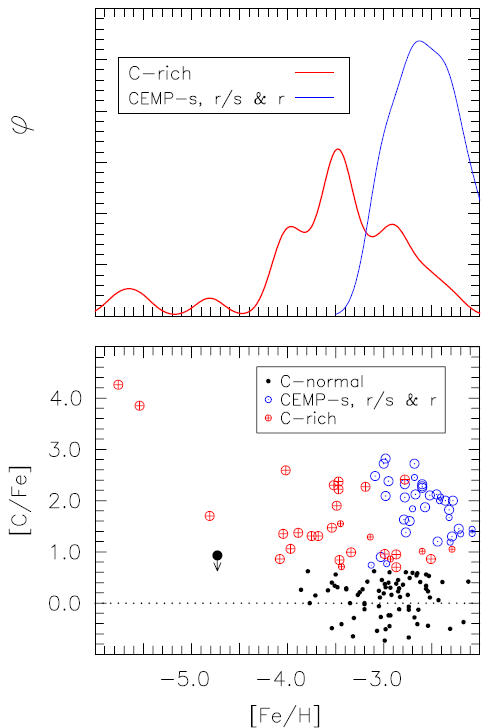 S-process elements (Ba)
CEMP-s　([Ba/Fe]>+0.5)
Binary 
Mass transfer from intermediate mass companions  （CH star ）
CEMP-no 
Lower metallicity 
Binary fraction issimilar to normal stars



Detailed classification
CEMP-r
R-process
CEMP-rs
S-process & r-process 
CEMP-low s
[Ba/Fe]<0.5
[Ba/Eu]: s-process like
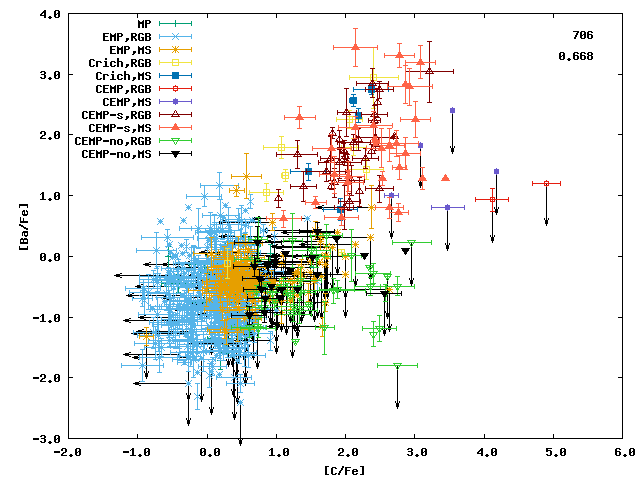 Masseron+ 2009
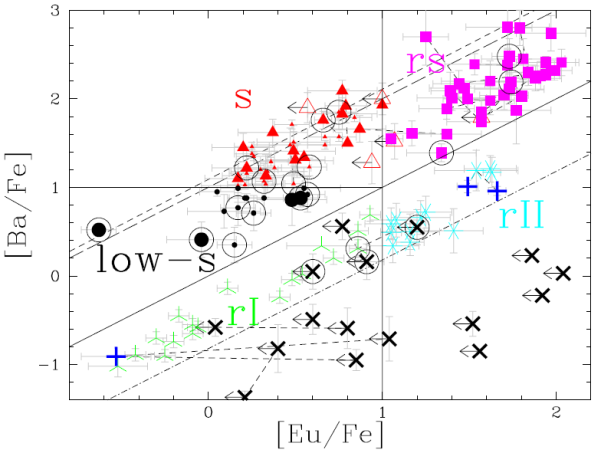 Subclasses of CEMP (II)
Group I 
CEMP-s
CEMP-no

Group II
UMP, HMP

Group III 
CEMP-no
[C/Fe] ~ 1
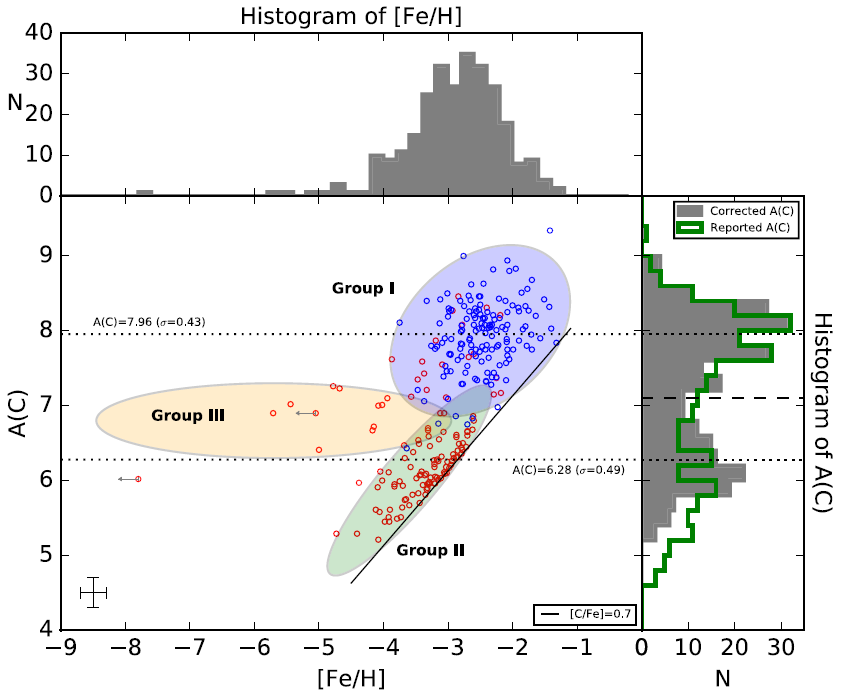 Origin of CEMP-no stars
Intermediate mass stars
H
Binary scenario
Mass transfer from intermediate mass companion stars 
(CEMP-s, CH star)

Faint supernova scenario
Supernovae eject carbon-enhanced matter
Mixing fallback 

Spinstar scenario
C-rich stellar wind from rotating massive star
CEMP
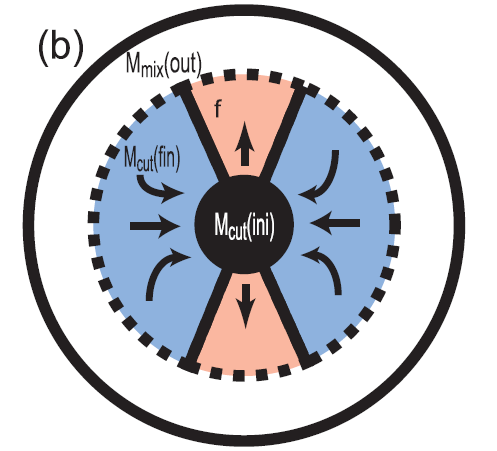 Faint supernova
Mixing fallback model(Umeda & Nomoto 2003, Tominaga+ 2007)
Free parameter 
M*, E
Mmix , Mcut , f
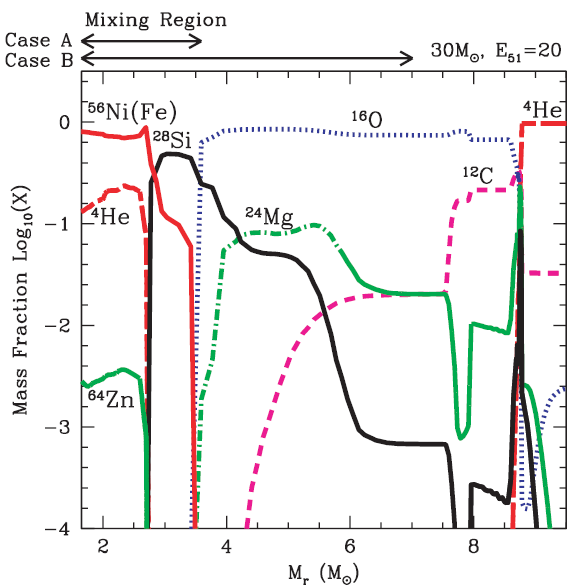 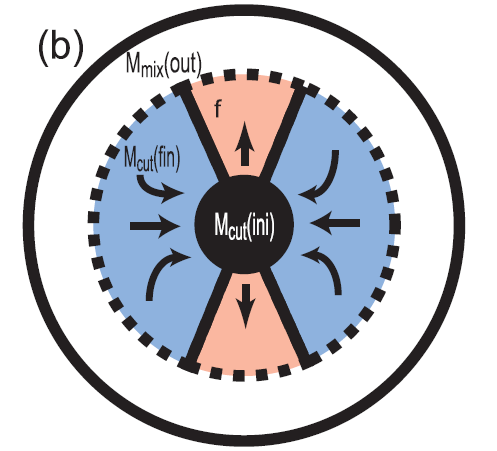 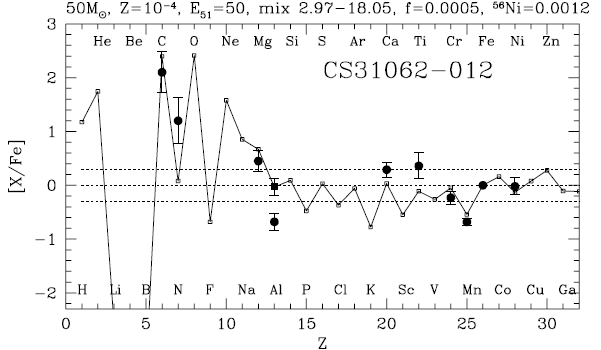 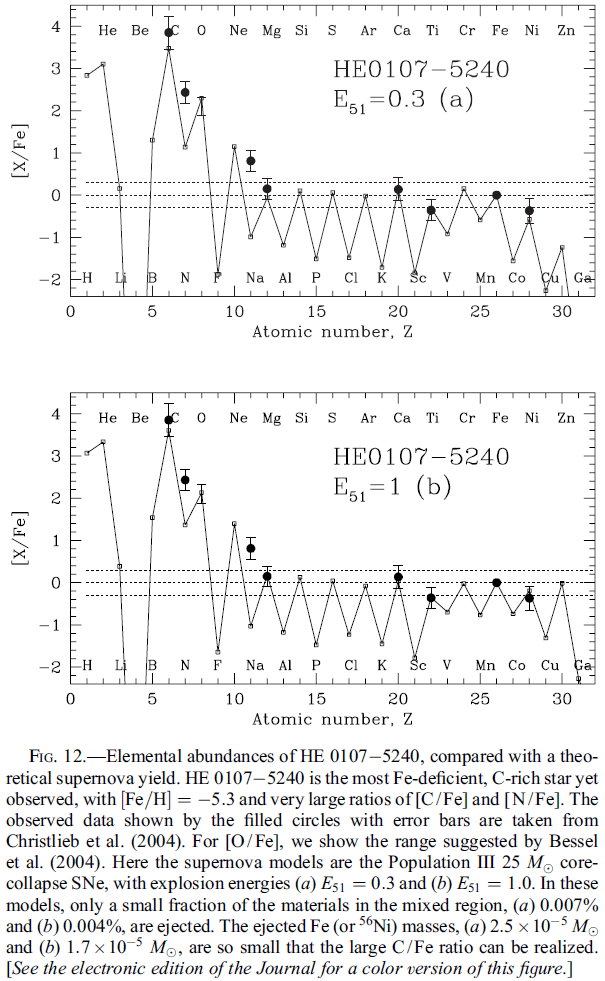 Does the faint supernova model reproduce the observed abundance distribution ?
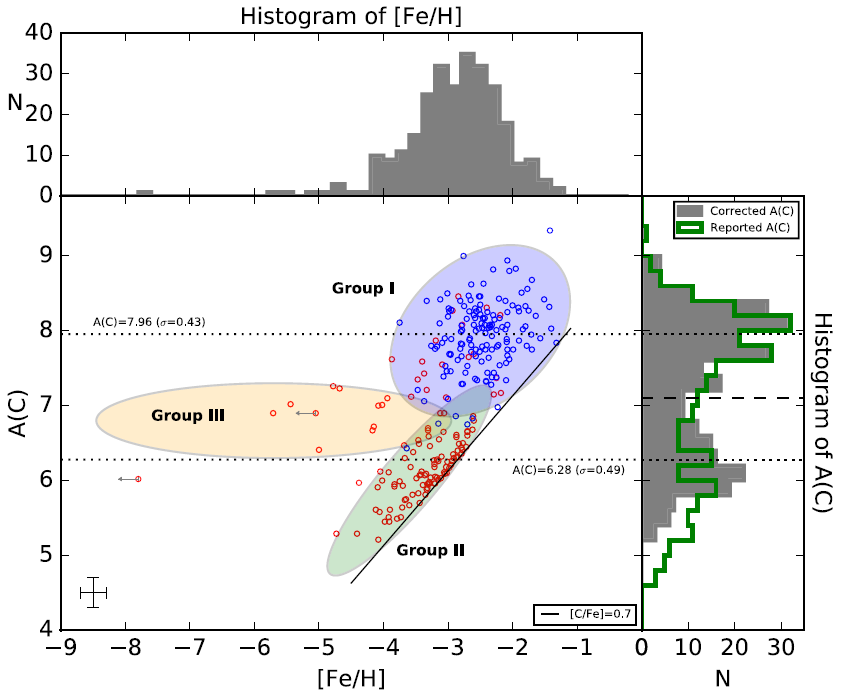 Chemical evolution model
First star
First supernova
Mini-halo~106M☉
Milky Way
Proto-galaxy
Merger tree : exteneded Press-Schechter method 
Chemical evolution in merger trees
Different chemical abundance between proto-galaxies (Homogeneous chemical abundance inside each proto-galaxy)
Satellites merge to the host galaxy in dynamical friction timescale
Register all the individual EMP stars 
SN triggered galactic wind →Metal pre-enrichment of intergalactic medium (IGM)
Surface pollution of Pop III, II stars
Chemical evolution model
Mini-halo~106M☉
Inhomogeneous metal enrichment process in mini-halos
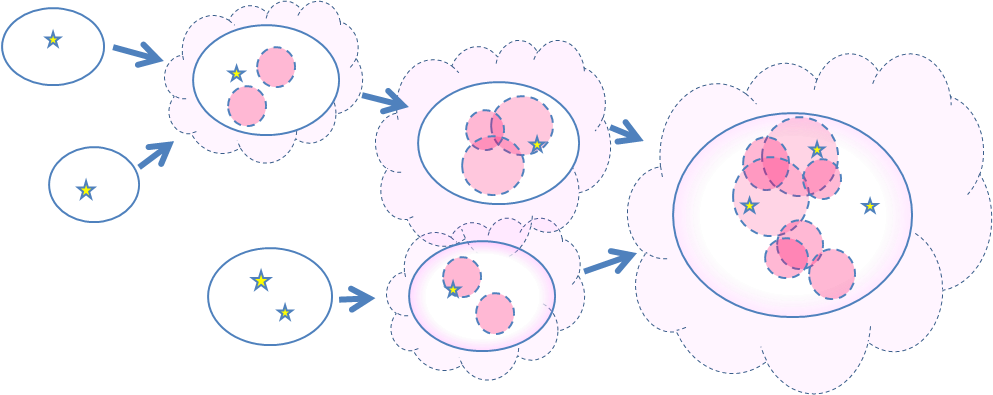 Metal mixing
Swept-up mass of SNR
Shigeyama+ (1998)


Diffusion
Mmix = Cdifft3/2       (Cdiff = 10-5 yr -3/2 Msun ,(107Msun @ t=108 yr))　 

Metal abundance


Randomly determine whether a star is in the enriched area or not for each SN(stars randomly move before their explosion)
Homogeneous for halos with  Σ(Msw+Mmix) > 30 Mgas
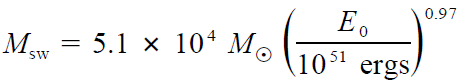 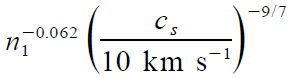 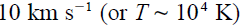 Faint supernova
Supernova yield
Kobayashi+ (2006)
Faint supernova
All stars with Z < Zcr  (Zcr = 10-5, 10-4, 10-3Zsun) 
YFe is reduced by factor f by hand
f = 0.1 ~ 10-5 flat distribution for  log f
YC : Kobayashi+ (2006)
（distribution of Mmix , Mcut , f is unknown）
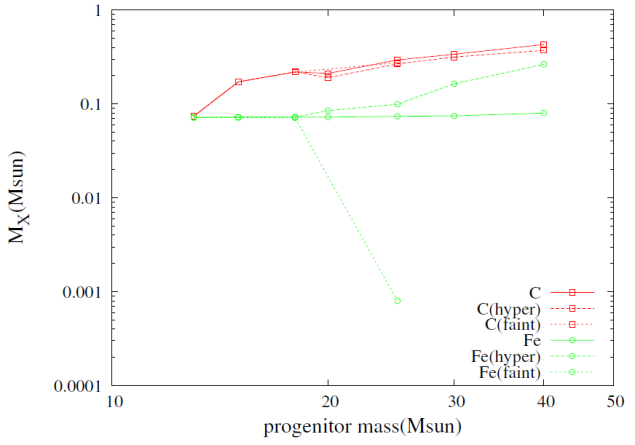 Result
[C/H]=-3
[C/H]=-2
[C/H]=-1
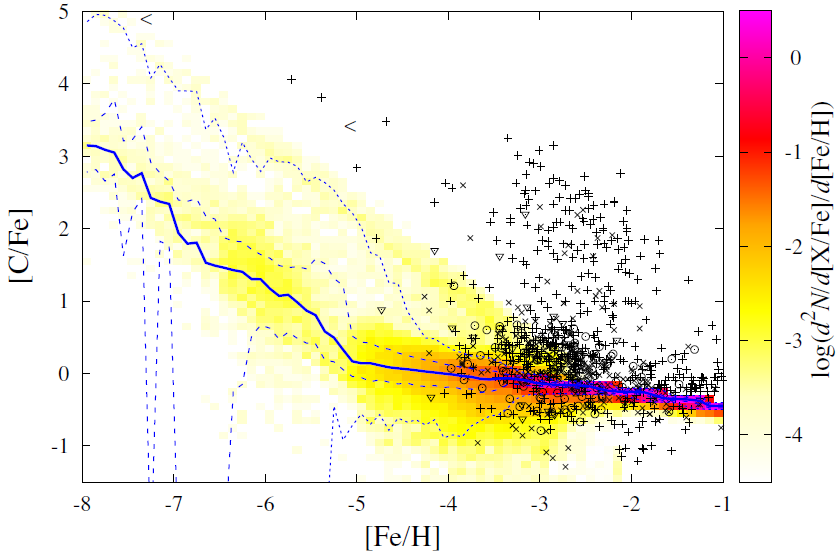 Faint SN   YC: normal
   YFe: small
Cdiff = 10-5 yr -3/2 Msun
E = 1051 erg
Mmd = 10 Msun
Metal mixing
[C/H]=-3
[C/H]=-2
[C/H]=-1
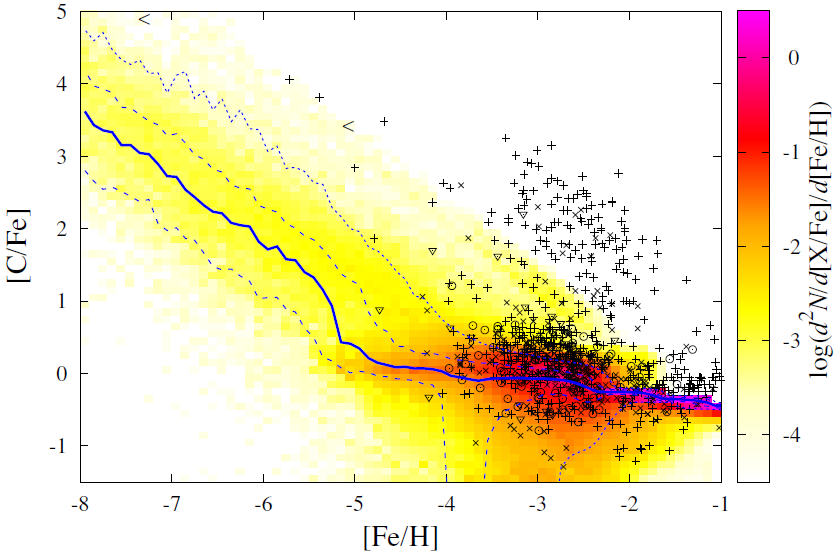 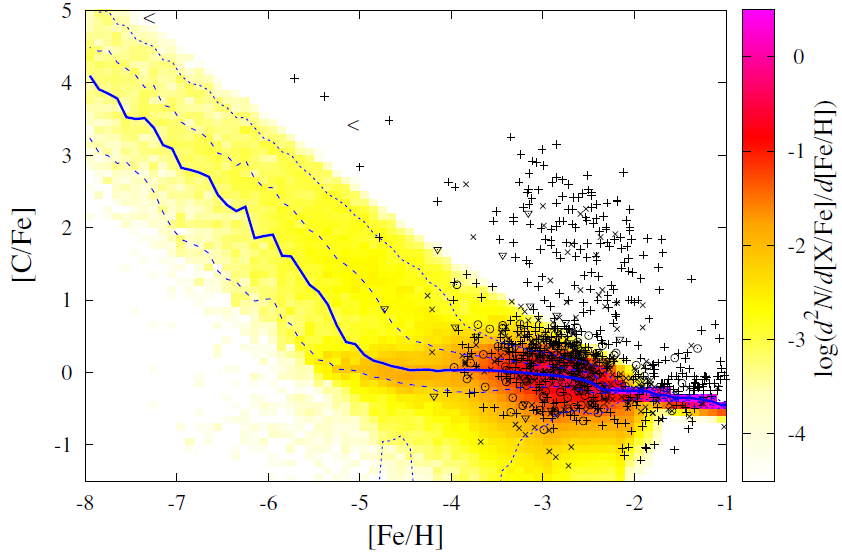 Cdiff = 10-7 yr -3/2 Msun
E = 1051 erg
Cdiff = 10-7 yr -3/2 Msun
E = 1050 erg
Pop III IMF
Cdiff = 10-7 yr -3/2 Msun
E = 1051 erg
Mmd = 100 Msun
Low mass stars are formed only with
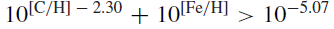 (Chiaki+ 2017)
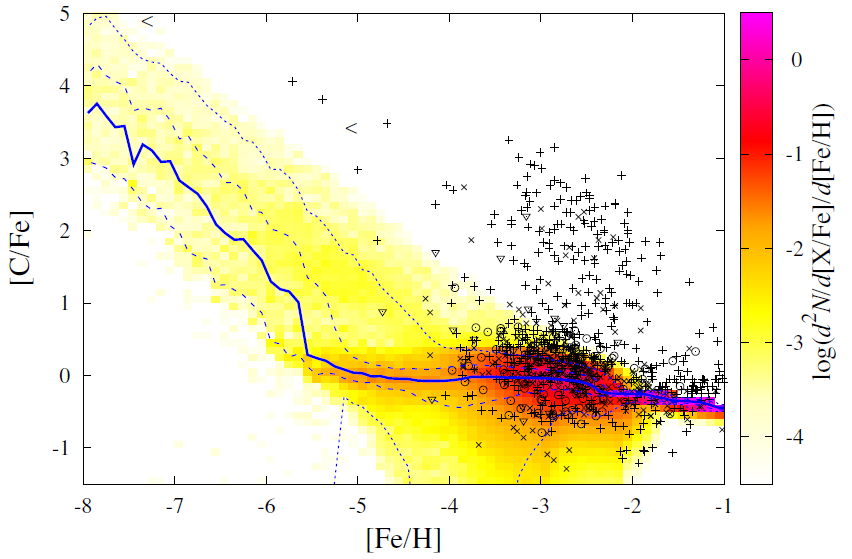 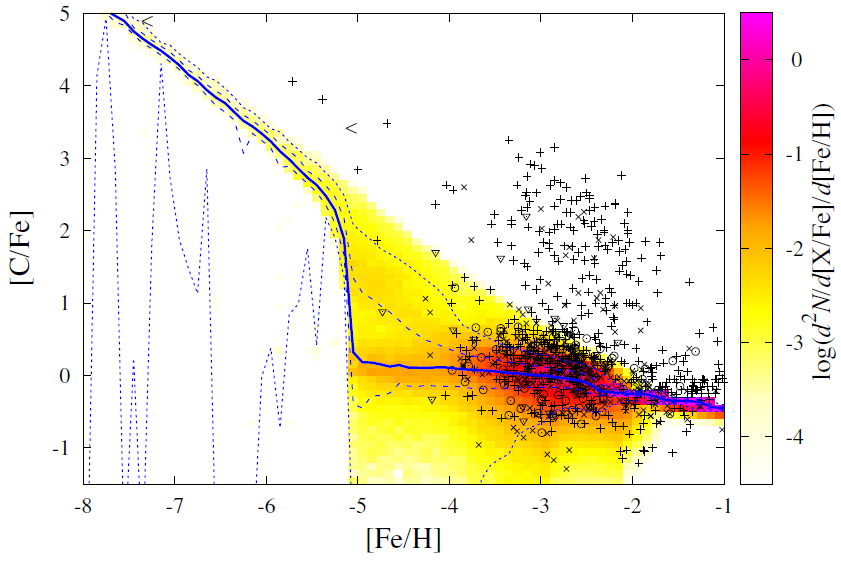 Metallicity distribution function
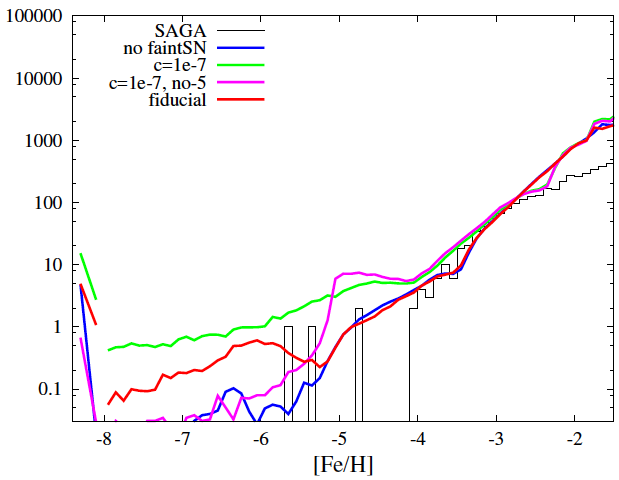 small Cdiff
⇒ overproduction of UMP, HMP stars
Zcr
Zcr = 10-3 Zsun
Cdiff = 10-7 yr -3/2 Msun
E = 1050 erg
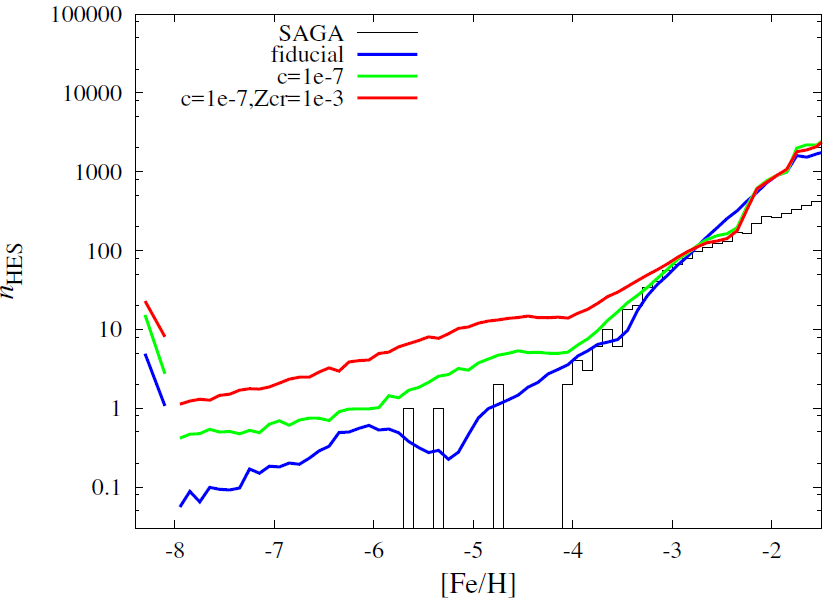 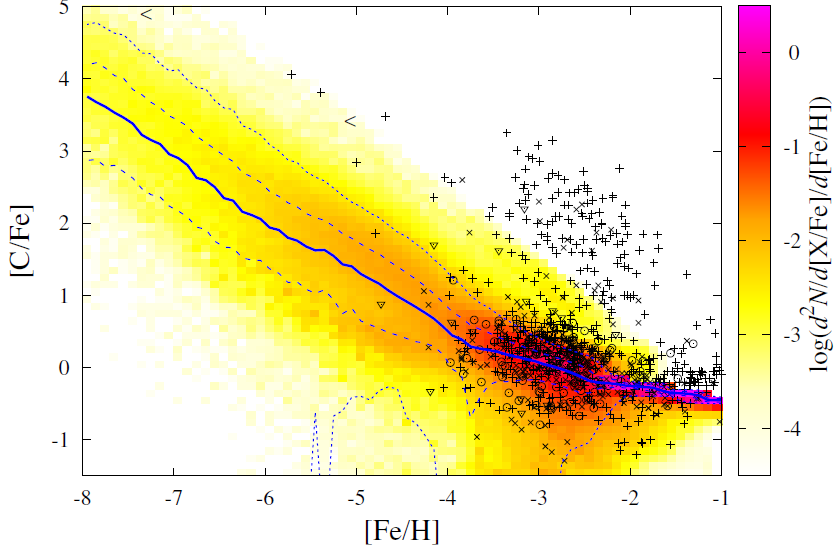 Majority of UMP stars are C-rich but overproduction of UMP/HMP stars
Cdiff = 10-7 yr -3/2 Msun
E = 1050 erg
Zcr = 10-3 Zsun
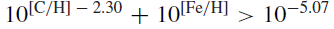 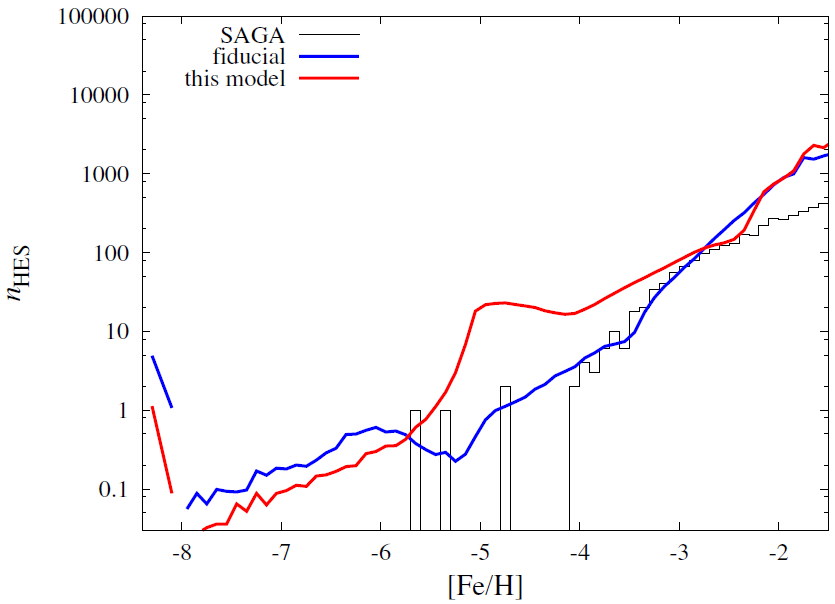 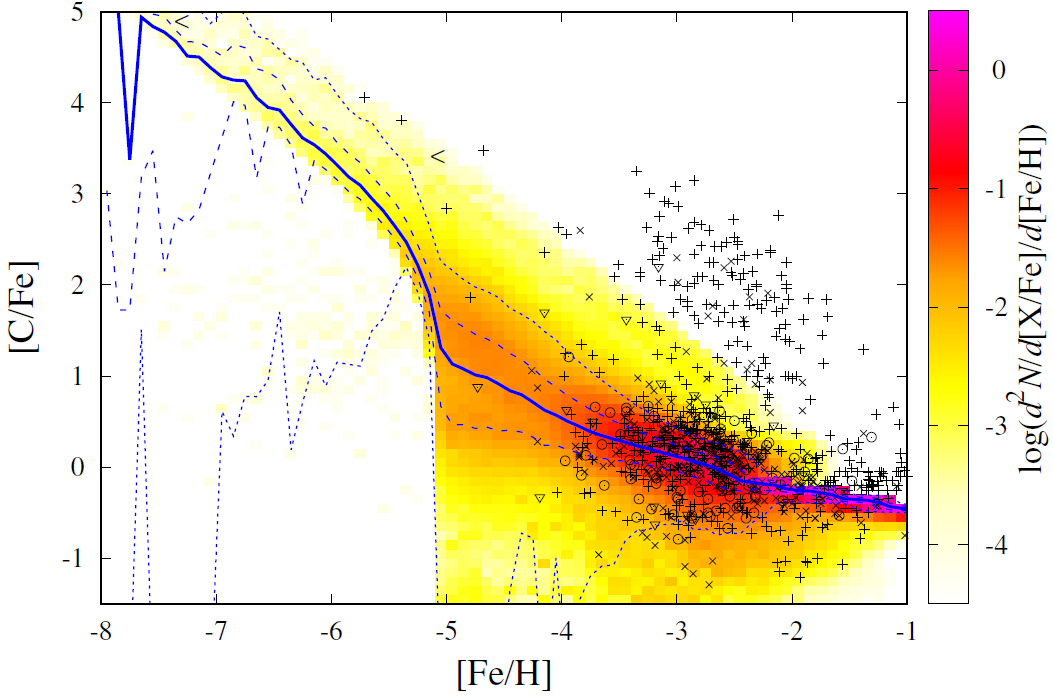 Heger & Woosley (2010)
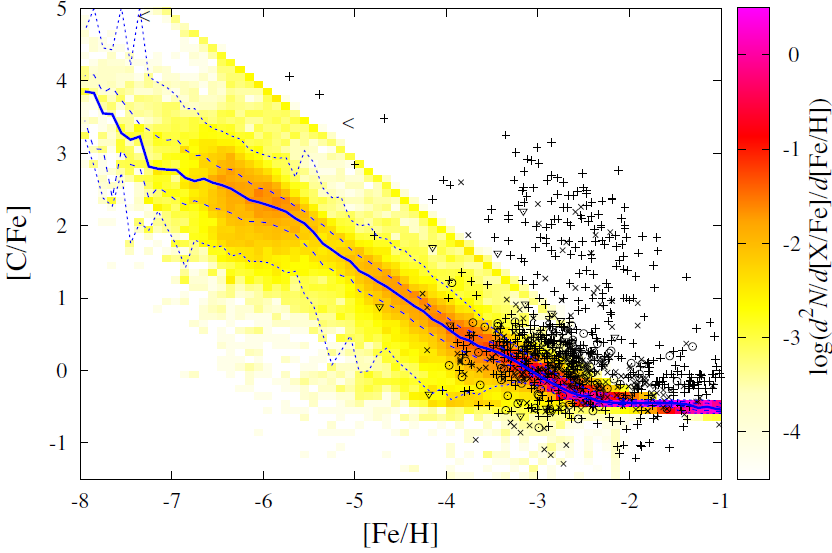 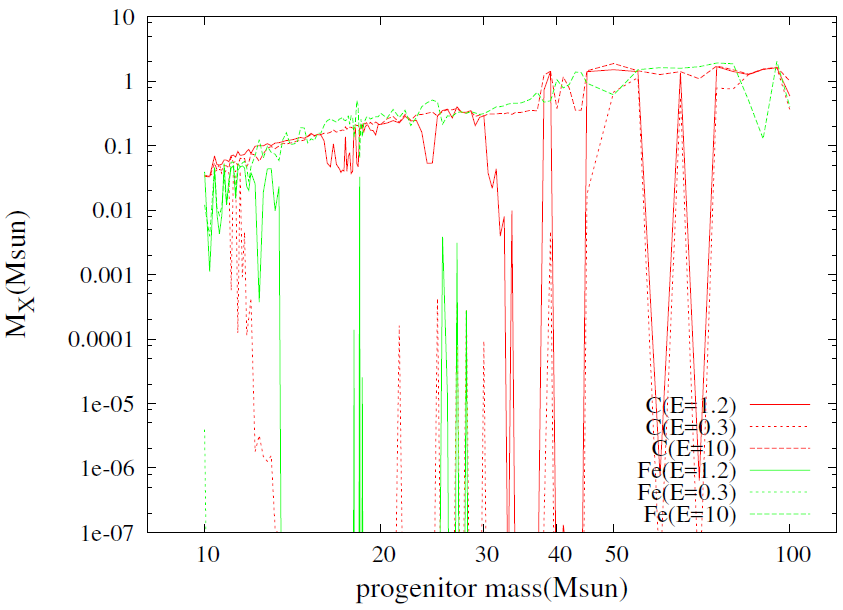 大質量、低エネルギーだと、fallback する傾向
でも一概には言えない

重い方ではMC > 1Msunになるモデルも
E:  random sampling from 0.3 ~ 10×1051erg
Z < Zcr = 10-3 Zsun: Heger & Woosley (2010) Z > Zcr : Woosley & Weaver (1995)
Cdiff = 10-5 yr -3/2 Msun
E = 1051 erg
Mmd = 10 Msun
Binary scenario
CEMP-s
CEMP-no
Hi-CEMP-no: Companion with M > 4Msun
Lo-CEMP-no: Little mass-transfer
Stars without detection of Vrad variation  ←  wide separation 

Fe:
[Fe/H] ~ -3: normal SN
[Fe/H] ≲ -4:
Surface pollution of Pop III stars
Pre-enrichment of mini-halo 
Faint SN ?

Sr, Ba, Eu, Pb in CEMP-no stars (Fujimoto-san’s talk)
Result (binary scenario)
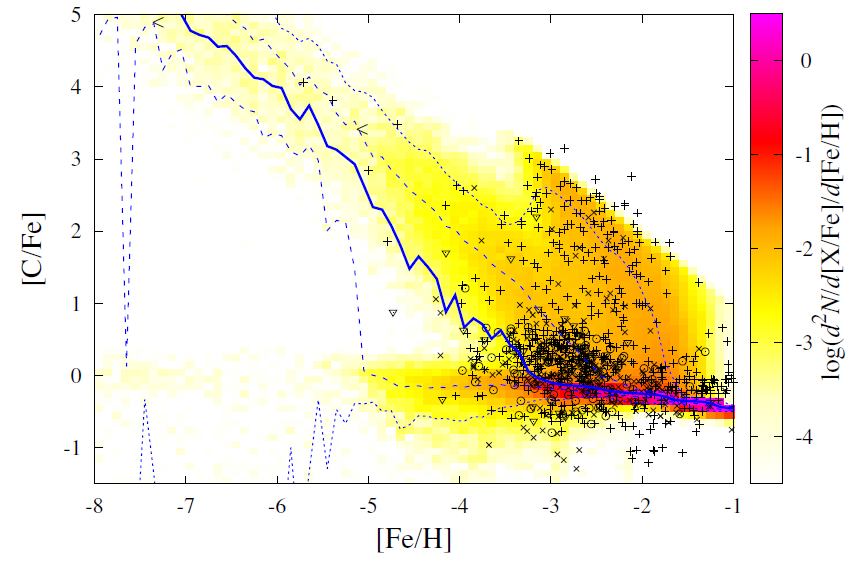 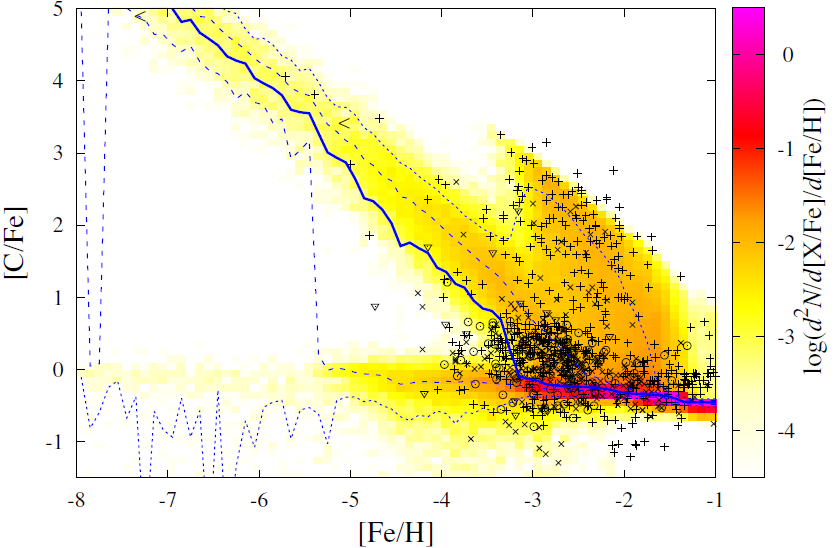 All stars with [Z/H] < -3 are binaries. 
Period distribution:  P = 104.5days, σ = 0.5  (lognormal) 

[Z/H] > -3: P = 104.8days, σ = 2.3 (Duquennoy & Mayer 1991)
“Missing UMP-s (HMP-s) problem”
Separation distribution with the narrow peak
P = 104.5days, σ = 0.5

No CEMP-s stars at [Fe/H]<-3.5
No stars with large mass transfer from intermediate massive stars 
Why ?
No binary ?
No intermediate mass stars ?
No C & Ba dredge up in intermediate massive stars ?
Separation distribution 
Small mass loss rate

Binary scenario with the restricted separation distribution explains 
Most of UMP stars have [C/H]~ -1.5
No UMP-s star
Norris+ 2013
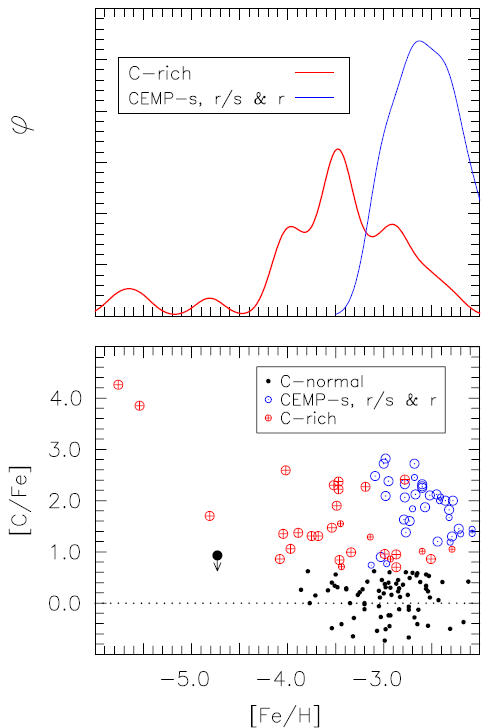 Summary
Do CEMP no stars originate from faint SN?

Chemical evolution with faint SN
Group II: OK
Group III: difficult to be [C/H] > -2 
Small mixing mass ⇒　overproduction of UMP
Group I: [C/H] is much higher
Majority of UMP star are C normal

HMP star, UMP star 
Faint SN scenario does NOT explains that most of the UMP stars are C-rich 
Low mass star formation criterion ? (Chiaki+ 2017)
There should be also normal SN at [Fe/H]<-4
MDF, C-normal UMP stars

Binary scenario 　
[C/Fe] increase without change of [Fe/H]
P ~  104.5 day, σ = 0.5
Spinstar ?
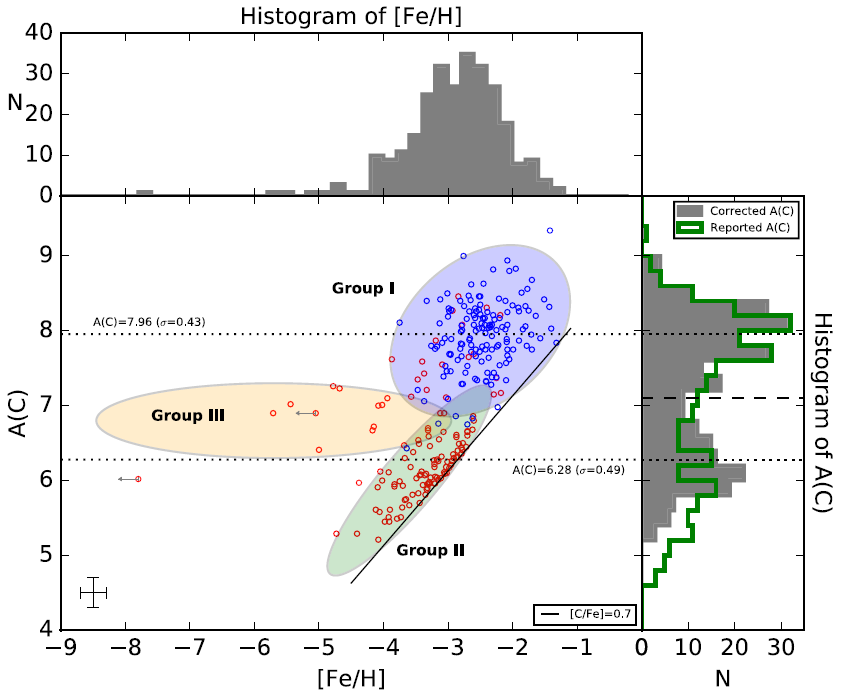 Faint supernova も
問題あり
（少なくとも、かなり fine tuning が必要）
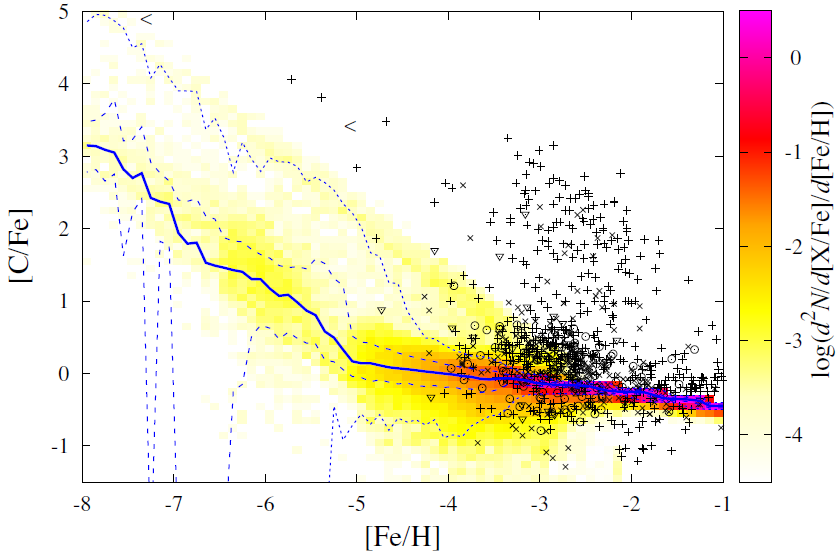